МУНИЦИПАЛЬНОЕ АВТОНОМНОЕ ДОШКОЛЬНОЕ ОБРАЗОВАТЕЛЬНОЕ УЧРЕЖДЕНИЕ  «ЦЕНТР РАЗВИТИЯ РЕБЕНКА – ДЕТСКИЙ САД № 7 «ЯРОСЛАВНА»Алтайский край город Рубцовск
Тема проекта
«Компьютер – друг или враг?»

Тип проекта: познавательный, 
практико-ориентированный, среднесрочный.
Участники проекта:
 Шишкина Вера, 6 лет, 
воспитанница группы №6, 
руководитель: 
Литвиненко Инна Сергеевна.
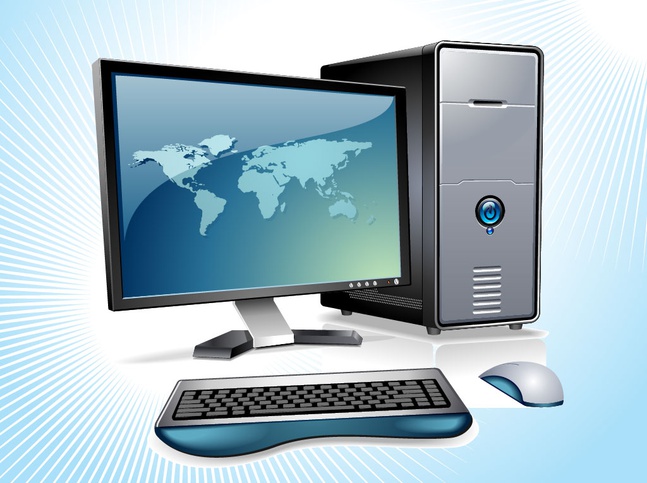 Проблемный вопрос: Компьютер - друг или враг?
Гипотеза: Если соблюдать здоровьесберегающие технологии при использовании компьютера, то он станет другом!  Цель проекта: Формирование привычки применения здоровьесберегающих технологий при использовании компьютера и других гаджетов.
Задачи проекта:
Расширить знания о пользе и вреде компьютера и других гаджетов.
Исследовать здоровьесберегающие технологии, позволяющие избежать плохого влияния компьютера на зрение человека.
Воспитывать привычку применения здоровьесберегающих технологий при использования компьютера и других гаджетов.
Что может компьютер:
Печатать
Отвечать на вопросы
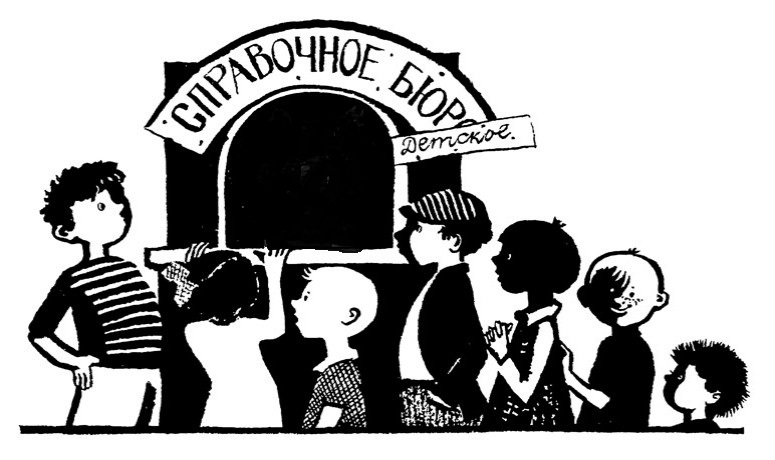 Вычислять
Рисовать
Отправлять письма
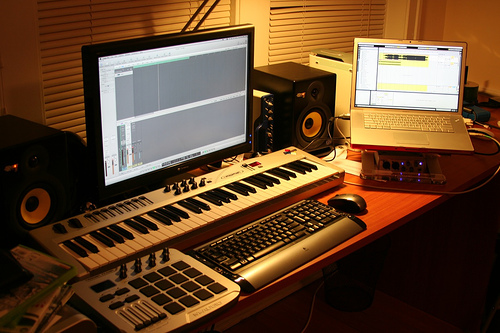 Сочинять музыку
Играть в игры
Рисовать мультики
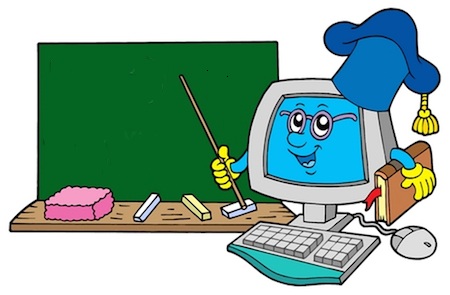 Учить
Плохое влияние компьютера на зрение человека: 1. Не правильная организация рабочего места:
*Недостаточная освещенность местным  и естественным освещением.
*Повышенная яркость местного источника света.
*Блики экрана монитора.
*Мерцание изображения.
*Не подходящий по высоте стол и стул.
* Близко расположенный экран.
2. Злоупотребление временем, которое было отдано компьютеру.
Зависимые от компьютера дети не могут правильно оценивать свое время. 
Вместо полезных занятий они просиживают перед экраном, отделываясь от родителей междометиями и обещаниями все сделать через пять минут.
3. Пренебрежение зрительной гимнастикой
*Когда человек смотрит вдаль, глаза его испытывают меньшую нагрузку, чем во время рассматривания предметов, расположенных вблизи. Когда мы смотрим в монитор, глаза находятся в напряжении. 
* Если не давать им время для отдыха, пренебрегать гимнастикой, может возникнуть спазм аккомодации (миопия).
*Кроме того, человек, сидящий перед экраном, реже моргает, из-за чего ухудшается увлажнение роговицы - синдром "сухого глаза".
Здоровьесберегающие рекомендации:
1. Правильная организация рабочего места: 
*Высота стула должна соответствовать длине голени, ноги не должны «болтаться», лучше подставить под ноги подставку, максимальная глубина сиденья должна составлять 2/3 длины бедра. 
*Расстояния от монитора до глаз должно быть 60-70 см.
*Спину держи прямо, стараясь опираться всей поверхностью на спину кресла. 
*Освещение (естественное или местное) с противоположной стороны от ведущей руки без бликов.
2. Соблюдение временных рекомендаций занятий за компьютером и другими гаджетами:
Время работы дошкольника за компьютером
 – 20 минут.
3. Выполнение зрительной гимнастики:
Такие упражнения отнимут не больше 5 минут времени, зато послужат отличной гимнастикой для глаз и снимут усталость.
Проведен опрос среди пяти воспитанников 6 группы:
Вопросы:
*Есть ли у тебя дома компьютер, ноутбук, телефон?
*Что ты чаще всего делаешь за компьютером, ноутбуком, телефоном?
*Ты ощущаешь резь в глазах, помутнение после длительной игры за компьютером?
*Ты знаешь что нужно делать чтобы этих ощущений не было?
Ответы:
*Да, есть (5 человек)


*Играю (5 человек)

*Да, ощущаю (5 человек)



* Нет (4 человека); знаю, но не делаю (1 человек)
Повторный опрос среди пяти воспитанников 6 группы (через 2 недели):
Вопросы:
*Есть ли у тебя дома компьютер, ноутбук, телефон?
*Что ты чаще всего делаешь за компьютером, ноутбуком, телефоном?
*Ты ощущаешь резь в глазах, помутнение после длительной игры за компьютером?
*Ты знаешь что нужно делать чтобы этих ощущений не было?
Ответы:
*Да, есть (5 человек)


*Играю (5 человек); 
играю, рисую (2 человека).

*Нет (5 человек)


* Знаю (5 человек)
Заключение:
По результатам проведенной работы и повторного опроса, можно сделать следующий вывод о том, что гипотеза: если соблюдать здоровьесберегающие технологии при использовании компьютера, то он станет другом – подтвердилась.
Спасибо за внимание